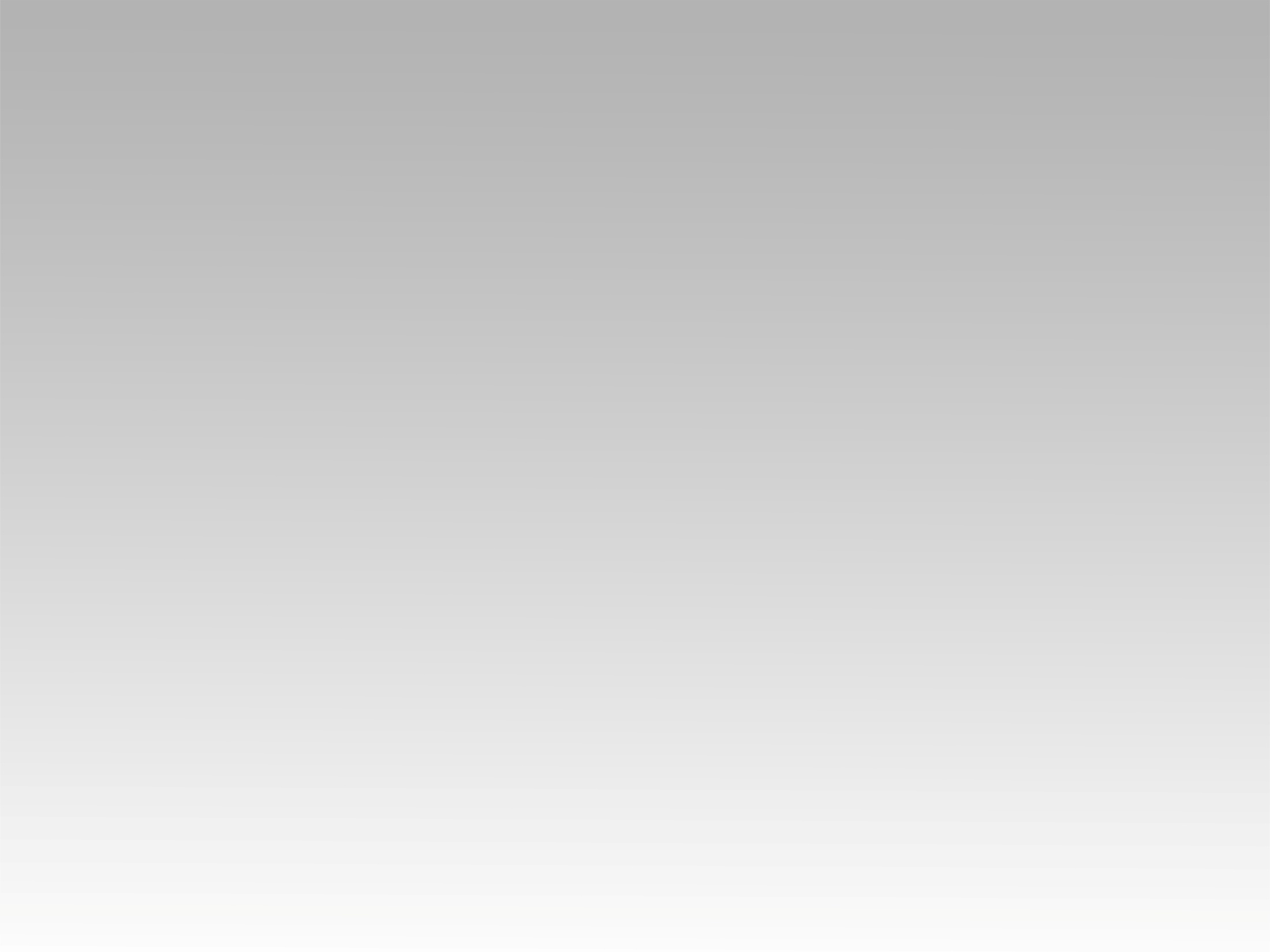 ترنيمة 
من آلاف السنين
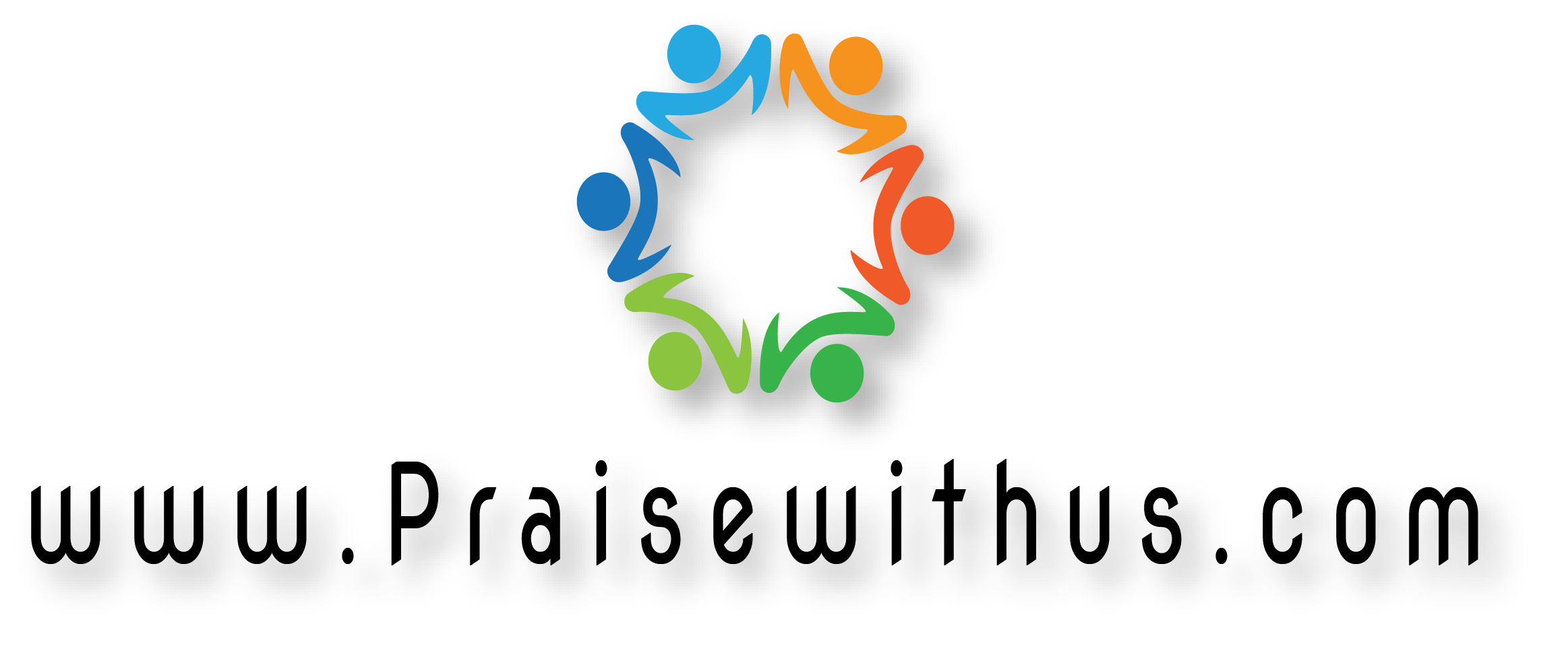 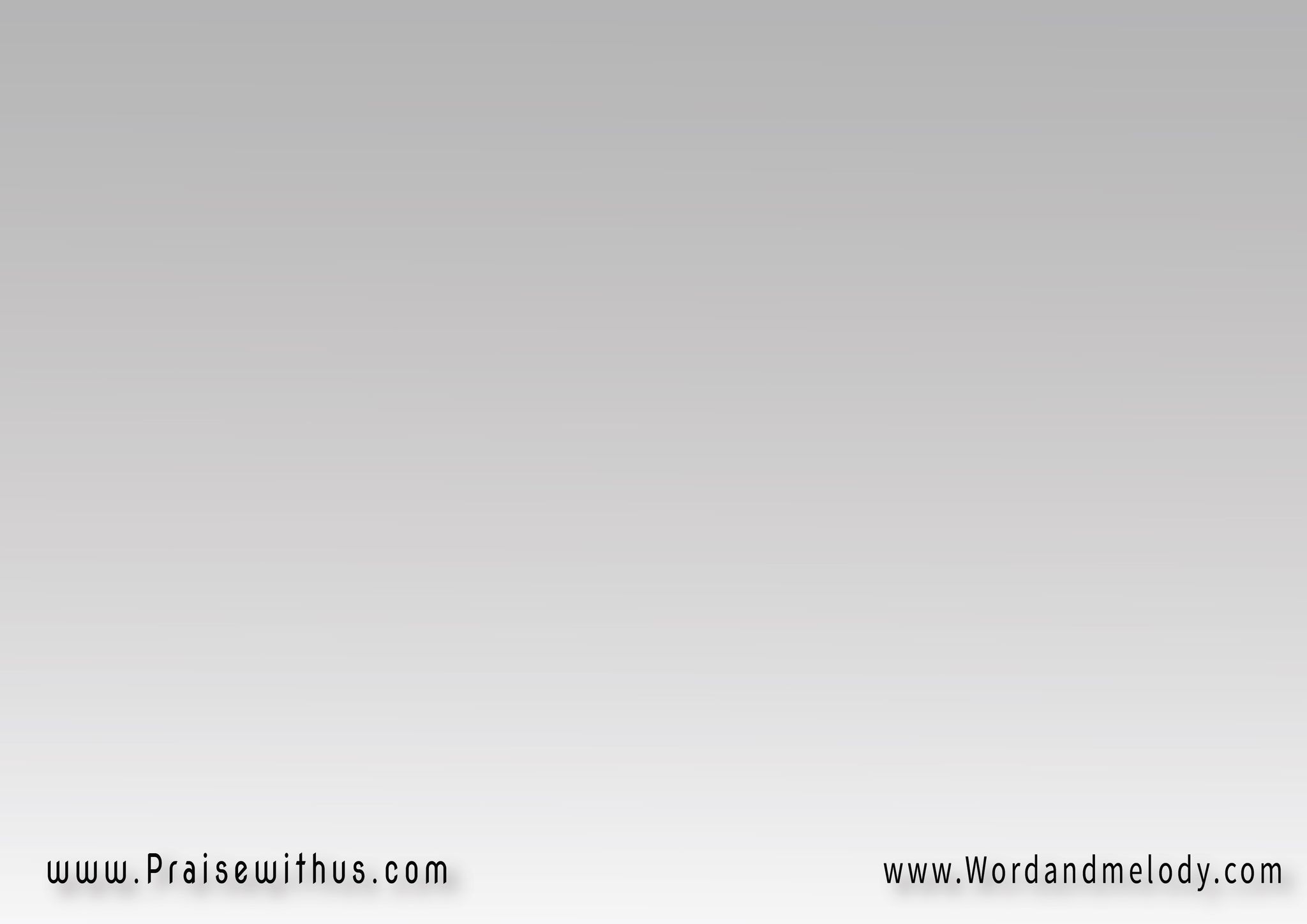 1- 
من آلاف السنين
وعدك لشعبك صار
(ترد سبى النفوس
وتخلى القفر أنهار)2
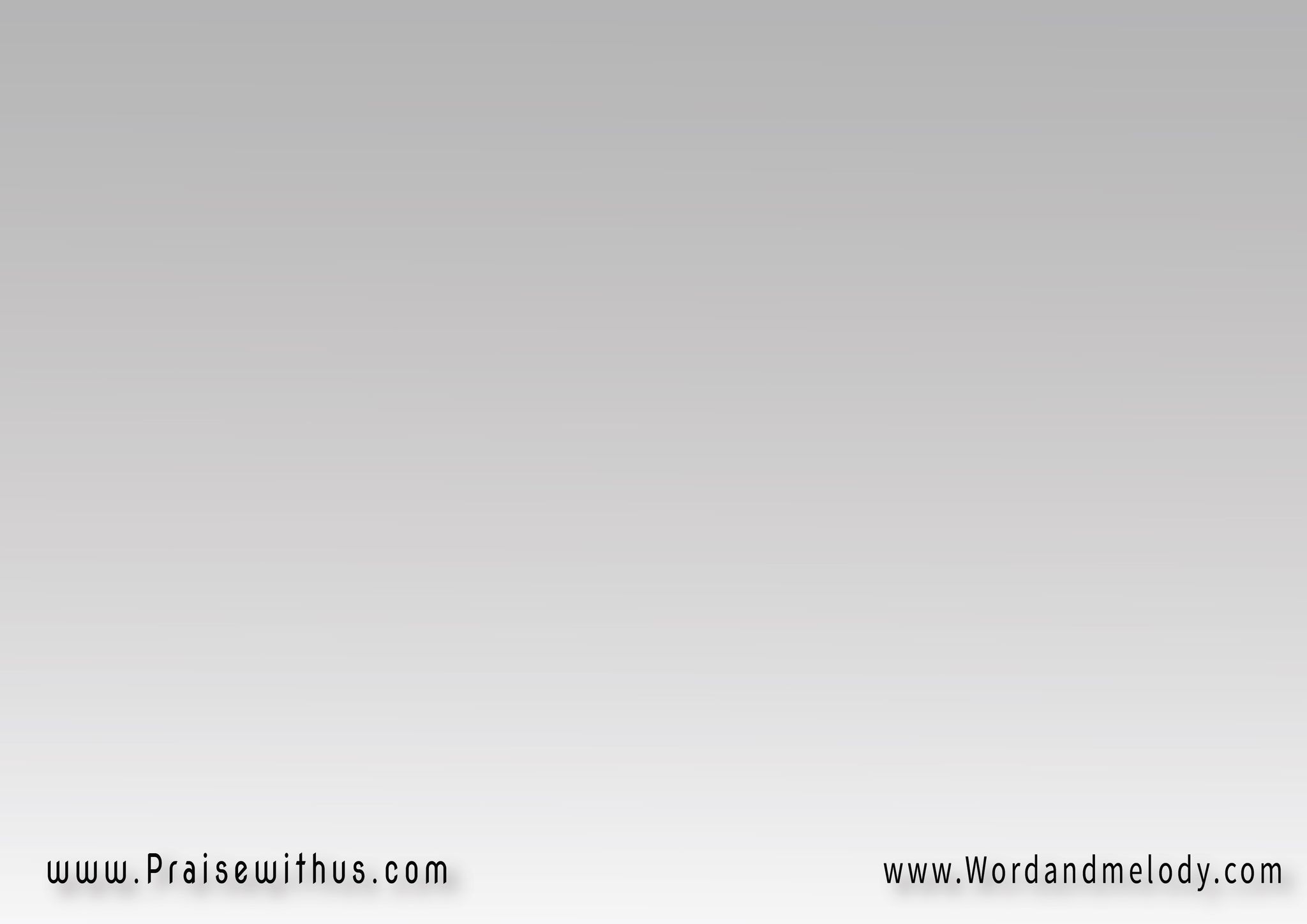 القرار:
وتعود وتدِّي جمال 
عوضًا عن الرماد
تغمرنا بشاير فرح   
تسبيح بدل النواح
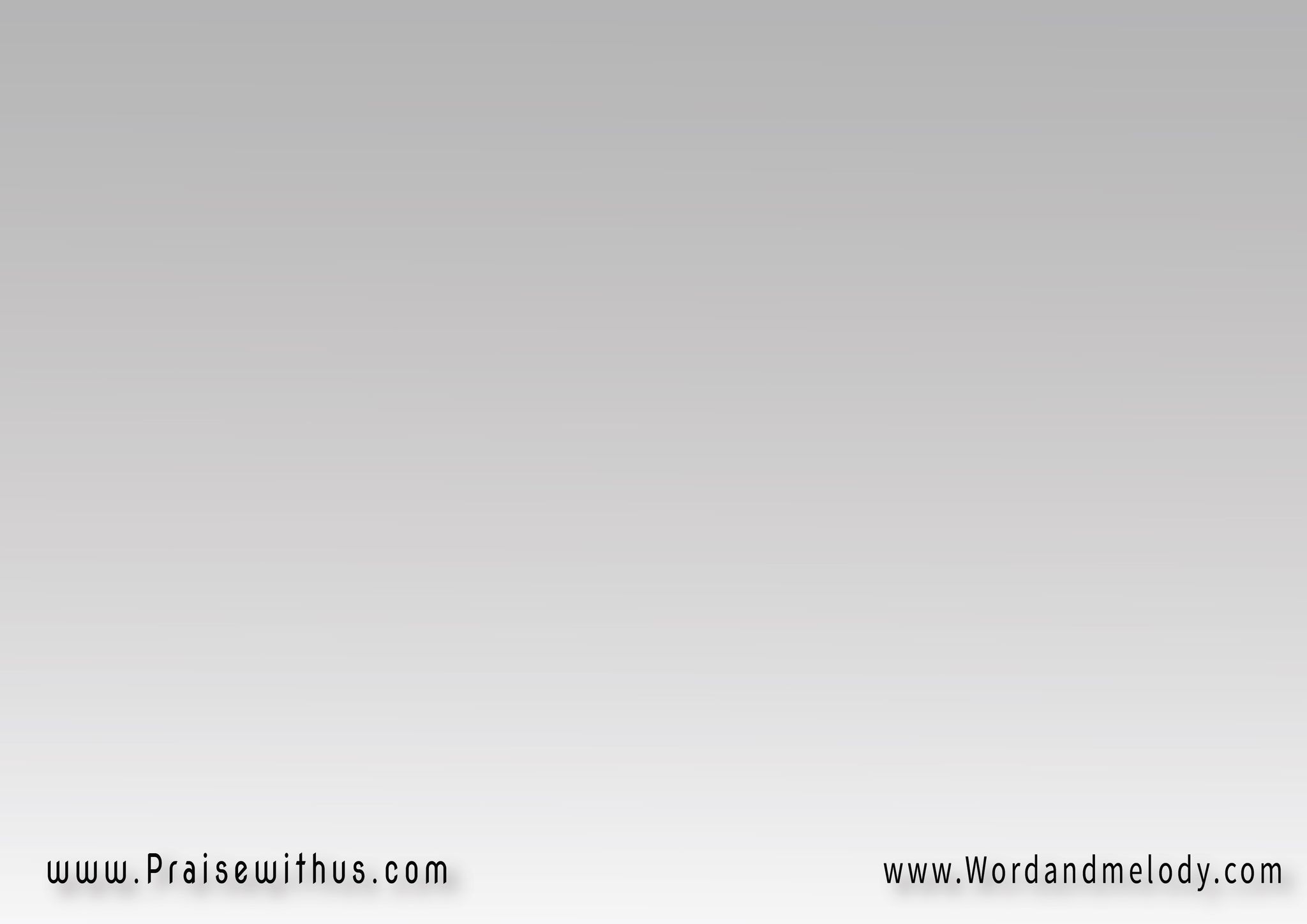 2- 
تشفى برحمة القلوب
وتشدد عزم الضعاف
(وسنين أكلها الجراد  
ها تعوض عنها أضعاف)2
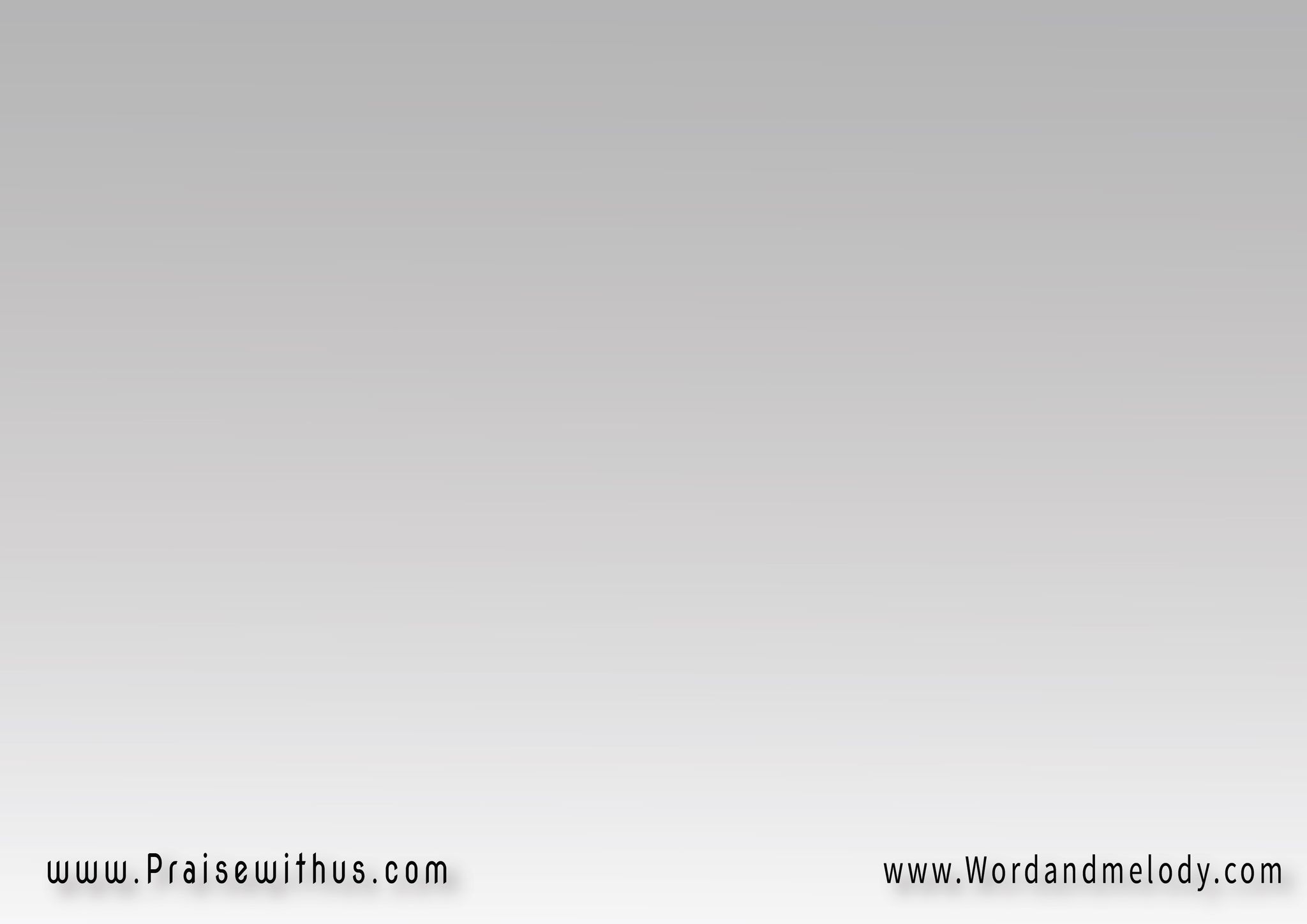 القرار:
وتعود وتدِّي جمال 
عوضًا عن الرماد
تغمرنا بشاير فرح   
تسبيح بدل النواح
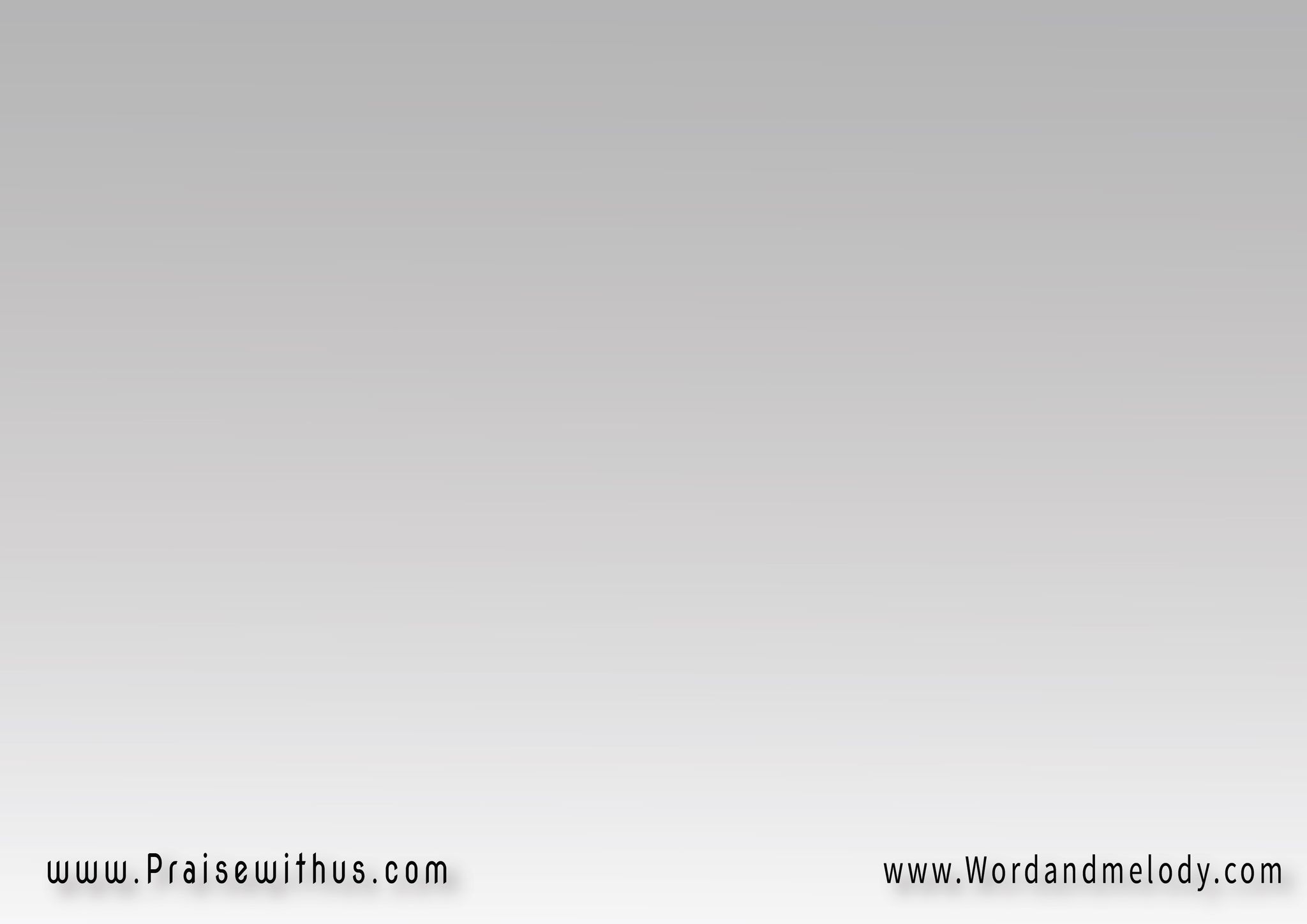 3- 
نورك تشوفه العيون
وصوتك يملا الودان
(وشعبك ينال الوعود
ويملا قلبه الإيمان)2
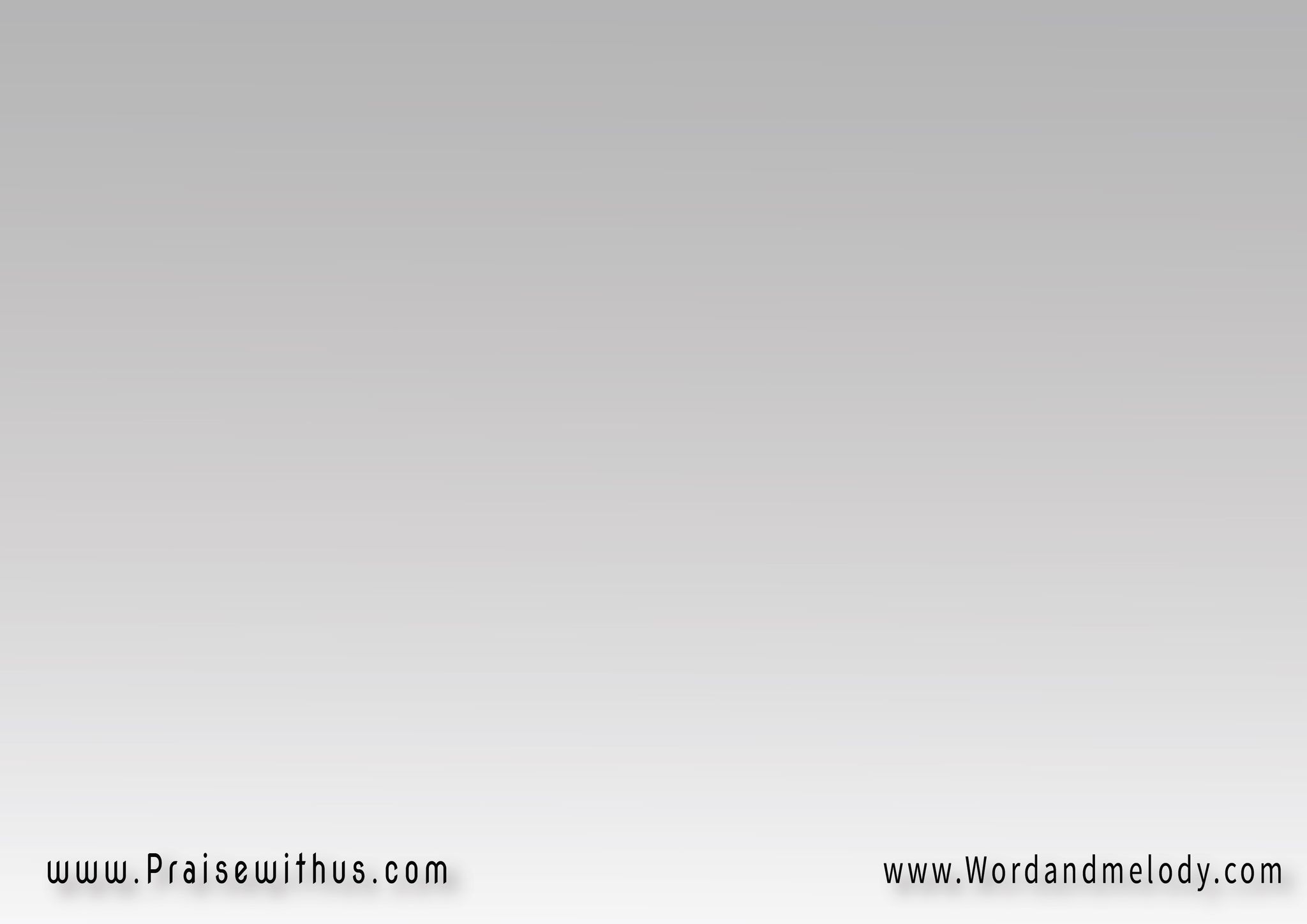 القرار:
وتعود وتدِّي جمال 
عوضًا عن الرماد
تغمرنا بشاير فرح   
تسبيح بدل النواح
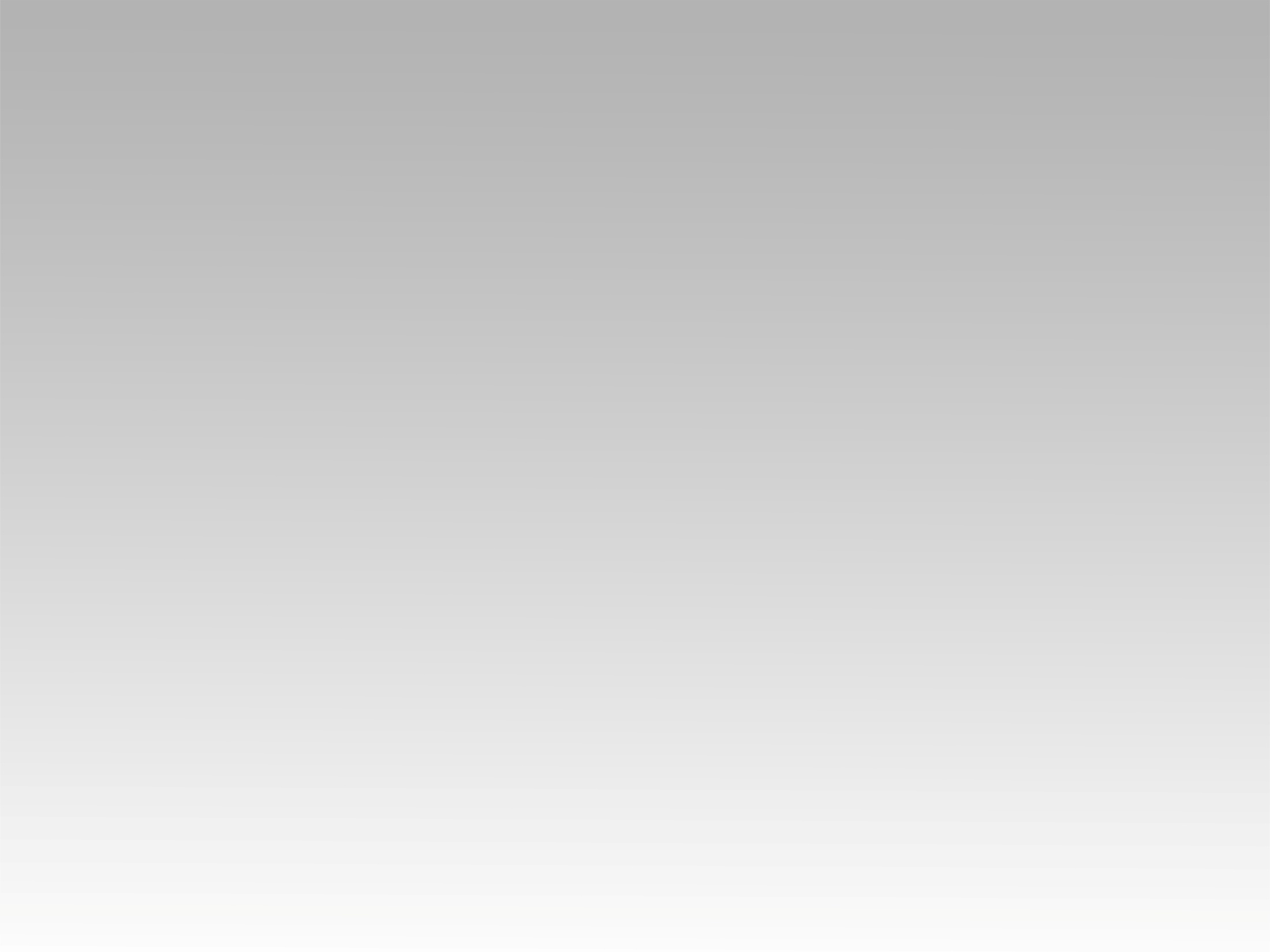 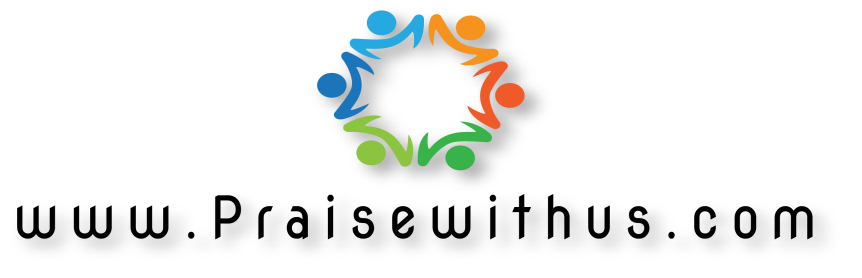